GUAVA
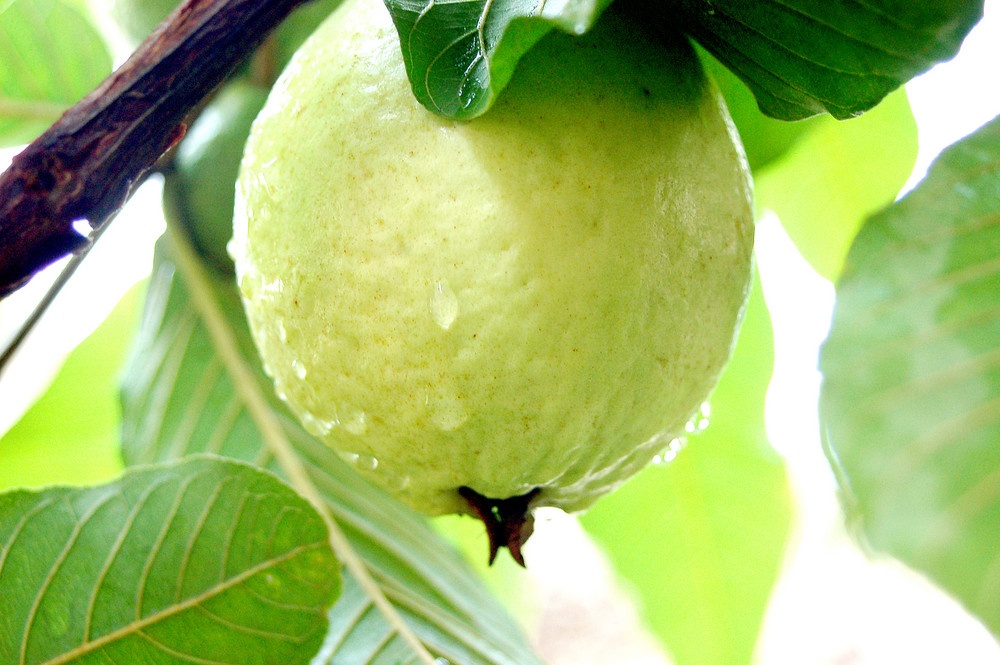 Introduction
Native to tropical America, Peru, Mexico and Cuba  
High dietary value, good taste and rich source of vitamin C
Punjab: Shiekhupura, Gujranwala and Lahore district
Sindh: Pear shaped small seed core- Larkana, Dadu, Shikarpur and Hyderabad district
KPK: Mardan and Hazara district
Production (000 Tonnes)
Area (000 ha)
Total : 512.3
B. name : Psidium guajava
Family name: Myrtaceae
P. Cattleianums (strawberry guava)
P. Araca 
P. Guineense
Tree
Naturally busy and spreading
Bark of the trunk tends to be bright, smooth and scaly
Leaves
Light green
7-15 cm long
Oblong and pubescent below
Flowers
Flower buds are mixed, complete
Born singly or in group of 2-3 in the axils of leaves
Fruit: berry with a large seedy core
Round or Pyriform
Red, yellowish and white fleshed
Skin may be smooth
Dominant musky flavor with mild acidity
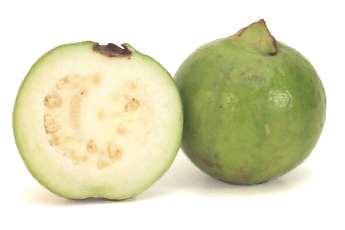 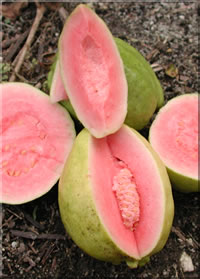 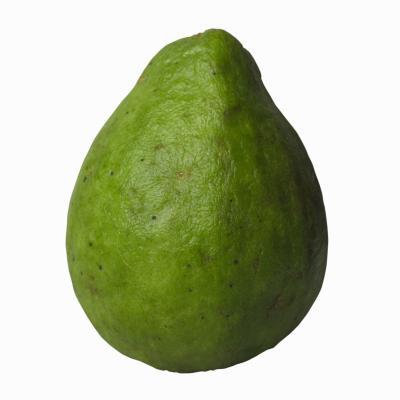 Soil and Climate
Grown in tropical and subtropical regions
Can be grown on wide range of soils – heavy clay to light sandy soil 
pH range: 4.5 – 8.5
Tolerant to wet and saline conditions 
Proper care and good soil will make guava trees highly productive 
Cold sensitive and can't resist  long periods of frost
Mean summer temperature requirement for commercial guava production – 20 oC (Minimum requirement)
Temperature below this range may lead to complete crop loss
Optimum temperature: 23 oC – 28oC
Guava doesn’t tolerate high temperatures of desert regions 
Rains and high humidity during ripening – skin damage
Propagation and Planting
Generally propagated through seeds 
Selected fruits soaked in water for several days until the seeds separate and settle down
These seeds germinate better because testa is somewhat soft 
Seed planted in beds 
Some good varieties propagated vegetatively through budding and grafting and cuttings
Seedlings raised as rootstock and grafted/budded in March and August
Soft-wood stem cuttings 
Plants grown in nursery will later shifted to orchards – square system 
Also raised as Fillers in mango orchard –  start bearing in 2 years
Cultural Practices
Careful irrigation 
Young trees – irrigation frequency must be high 
Heavy irrigation during fruiting – induce good fruit development 
Withholding irrigation during spring – reduces bloom 
Prolong drought conditions until summer  - inhibit fruiting 
Pruning frequently – only to remove suckers, dried and diseased woods
Problems
Fruit Fly  
Very destructive to guava – summer crop particularly 
Female punctures the fruit to lay eggs – larvae hatch after few days and start eating the fruit flesh
Fruit drops and quickly rots on the ground 
Control: buried the fallen fruit 
Diptrex – 250 g per 100 L water – spray 
Traps  4-6 in one acre  and used methyl euginol

Dieback 
Occurs where spring and early irrigation stopped to discourage the summer crop 
Lack of available moisture and foliage reduces transpiration